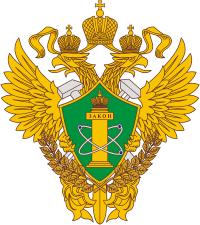 РОСТЕХНАДЗОР
Сибирское управление 
Федеральной службы по 
экологическому, технологическому 
и атомному надзору
Руководитель Сибирского управления 
Федеральной службы по экологическому, технологическому 
и атомному надзору

Мироненко Александр Тихонович
Публичное обсуждение в рамках реализации приоритетной   программы «Реформа контрольно-надзорной деятельности»
17 декабря 2020 год
г. Кемерово
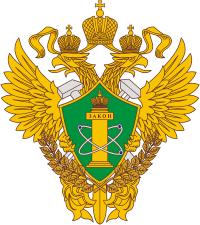 РОСТЕХНАДЗОР
О РАССМАТРИВАЕМЫХ ВОПРОСАХ
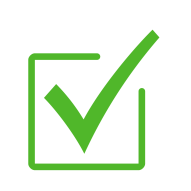 О правоприменительной практике Сибирского управления Ростехнадзора в 2019 году:

на объектах ведения горных работ и обогащения полезных 
ископаемых;

на объектах нефтегазового комплекса;

Об особенностях осуществления контрольно-надзорных мероприятий в текущем периоде 2020 года в условиях ограничений, связанных с распространением новой коронавирусной инфекции Covid-19.
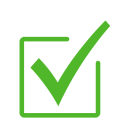 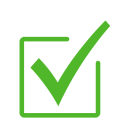 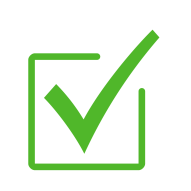 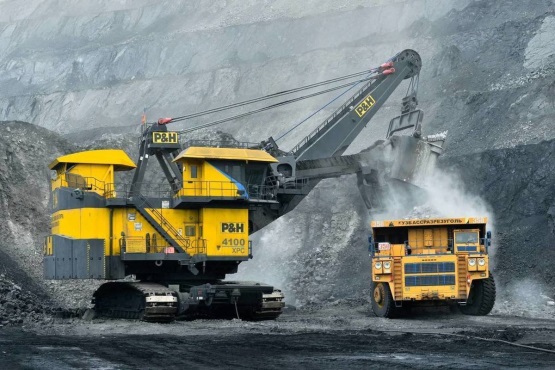 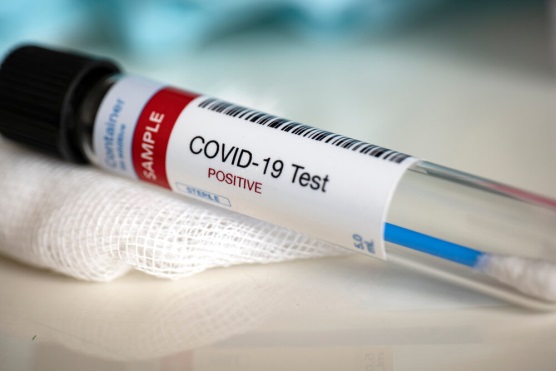 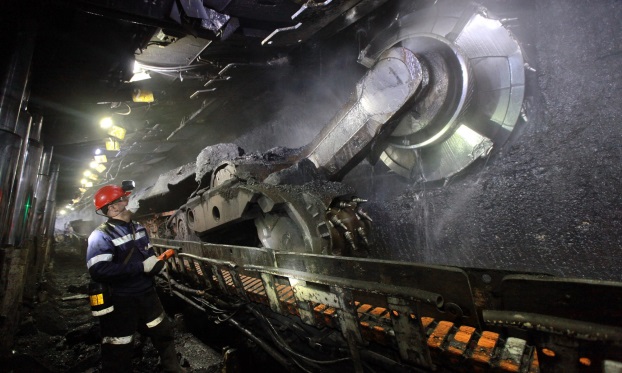 2
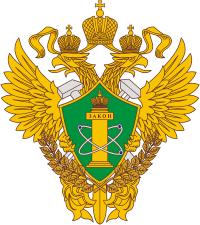 РОСТЕХНАДЗОР
О ЗАПРЕТЕ
Запрет на проведение плановых проверок, 
в отношении которых применяются положения Федерального закона от 26.12.2008 № 294-ФЗ 
«О защите прав юридических лиц и индивидуальных предпринимателей при осуществлении государственного контроля (надзора) и муниципального контроля»
до 31 декабря 2020 года
Постановление Правительства РФ от 3 апреля 2020 года № 438, 
Постановление Правительства РФ от 22 апреля 2020 года № 557
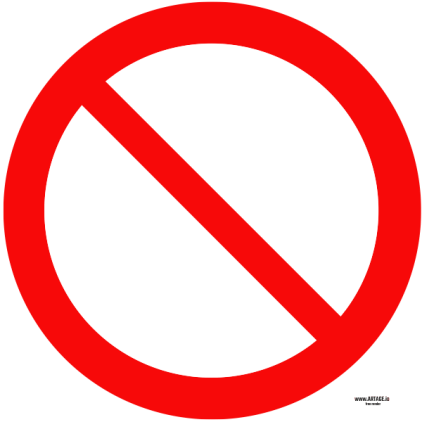 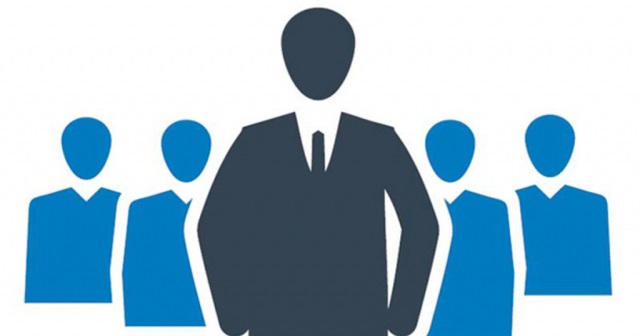 3
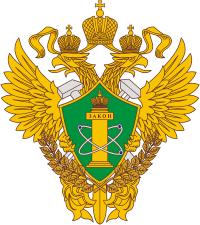 РОСТЕХНАДЗОР
О КОНТРОЛЬНО-НАДЗОРНЫХ МЕРОПРИЯТИЯХ
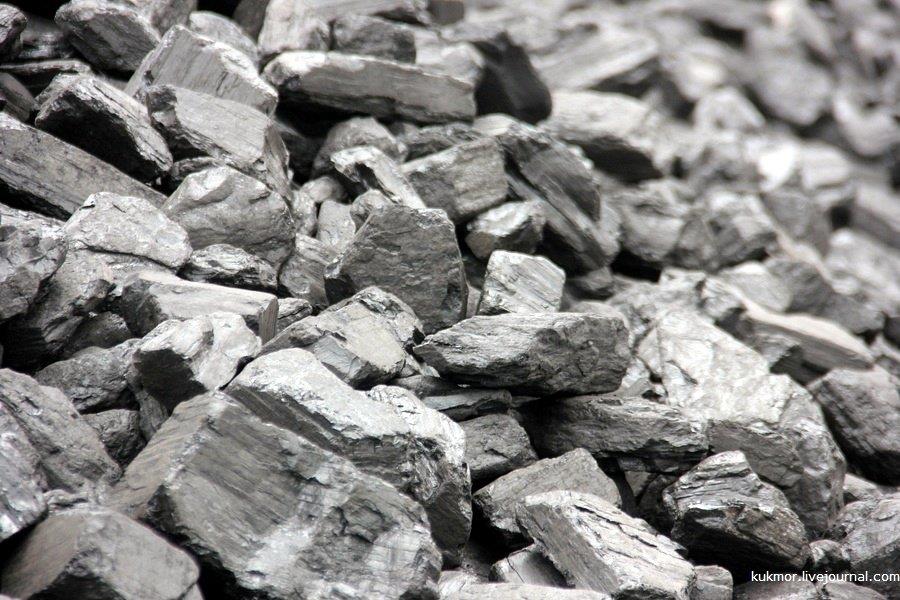 ОПО 
І класса опасности
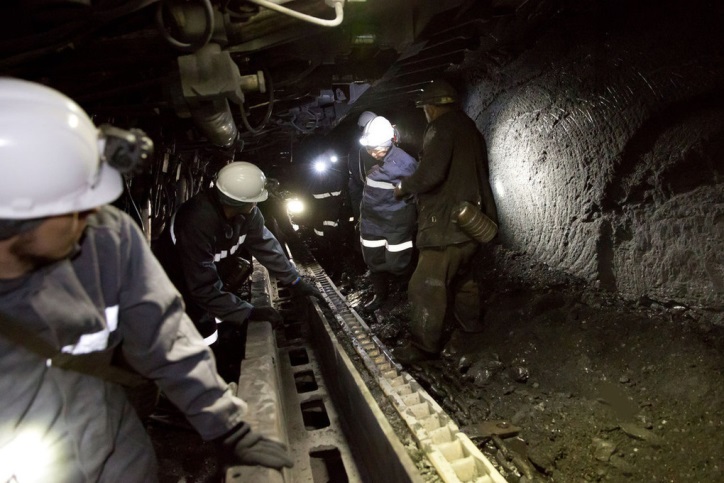 ПЕРЕВЕДЕНЫ В РЕЖИМ ПОСТОЯННОГО ГОСУДАРСТВЕННОГО КОНТРОЛЯ
ПЛАНОВЫЕ ПРОВЕРКИ
ГТС 
І класса опасности
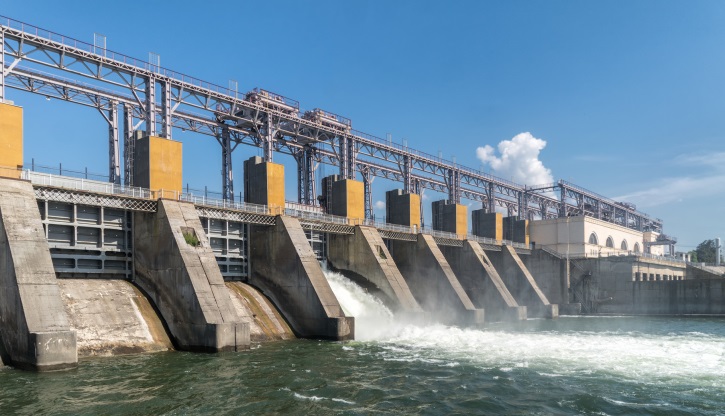 В соответствии с вновь утверждённым планом проведения указанных контрольно-надзорных мероприятий 
на период 
до 31 декабря 2020 г.
4
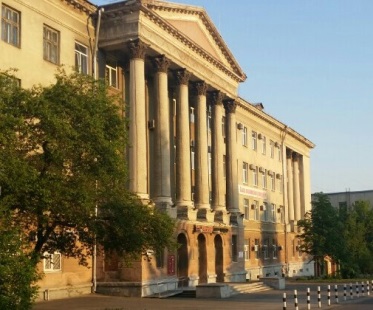 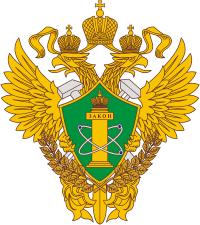 РОСТЕХНАДЗОР
О СИБИРСКОМ УПРАВЛЕНИИ
Территориальный орган межрегионального уровня, осуществляющий функции Ростехнадзора в установленной сфере деятельности на территориях 
11 субъектов Российской Федерации:
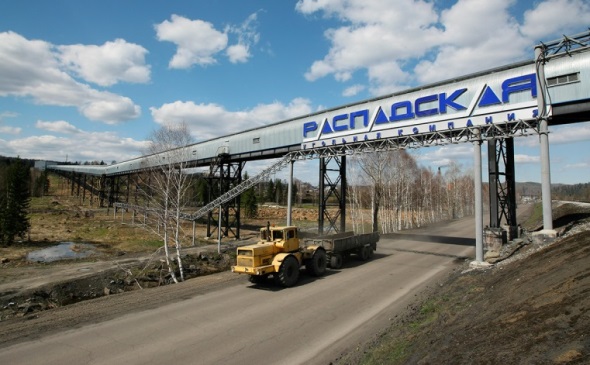 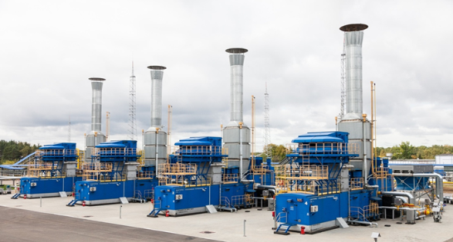 Область
Край
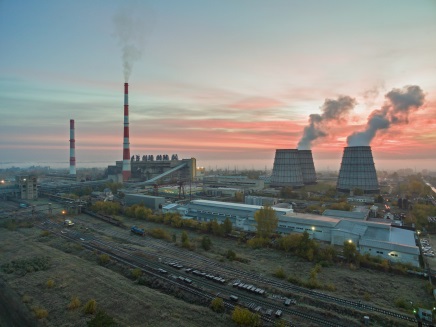 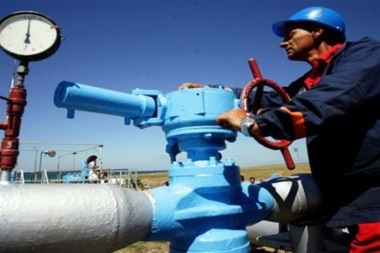 Республика
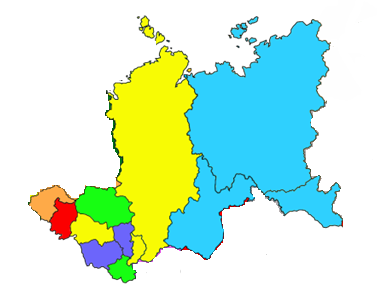 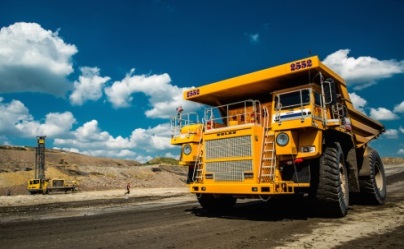 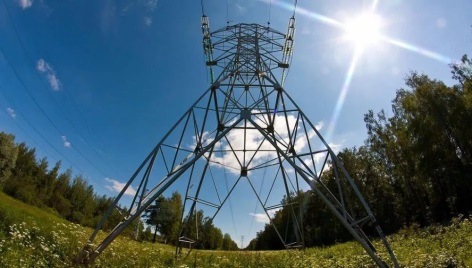 5
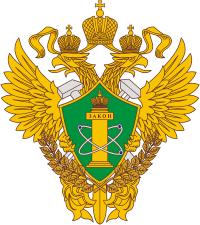 РОСТЕХНАДЗОР
О ПОДНАДЗОРНЫХ ОБЪЕКТАХ
По состоянию на 01 января 2020 г. 
Сибирскому управлению Ростехнадзора поднадзорно:
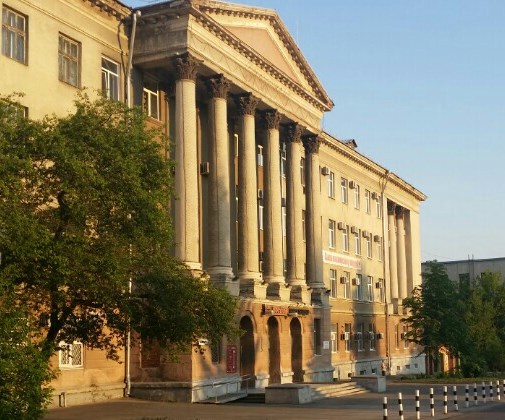 ●   3792 организации, осуществляющие деятельность в области промышленной безопасности;

●   10594 опасных производственных объектов;

●   29 тепловых электростанций;

●   118 электросетевых организаций;

●   38 теплосетевых организаций;

●   более 317 тысяч километров линий электропередач;

●   более 6 тысяч котельных;

●   свыше 15 тысяч километров тепловых сетей;

●   365 объектов капитального строительства;

●   18 тыс. км магистральных трубопроводов.
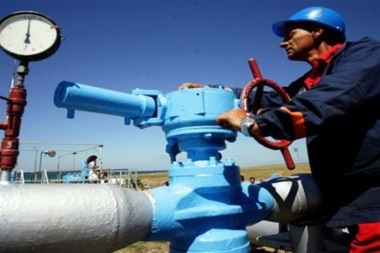 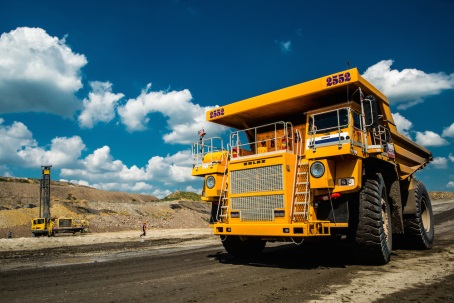 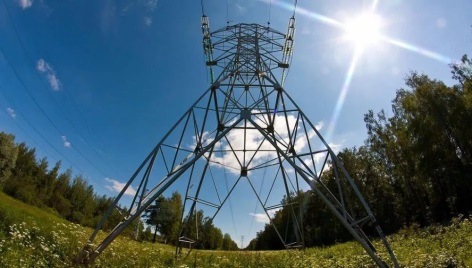 6
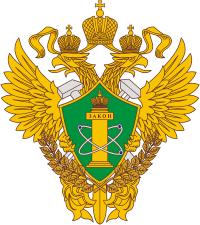 РОСТЕХНАДЗОР
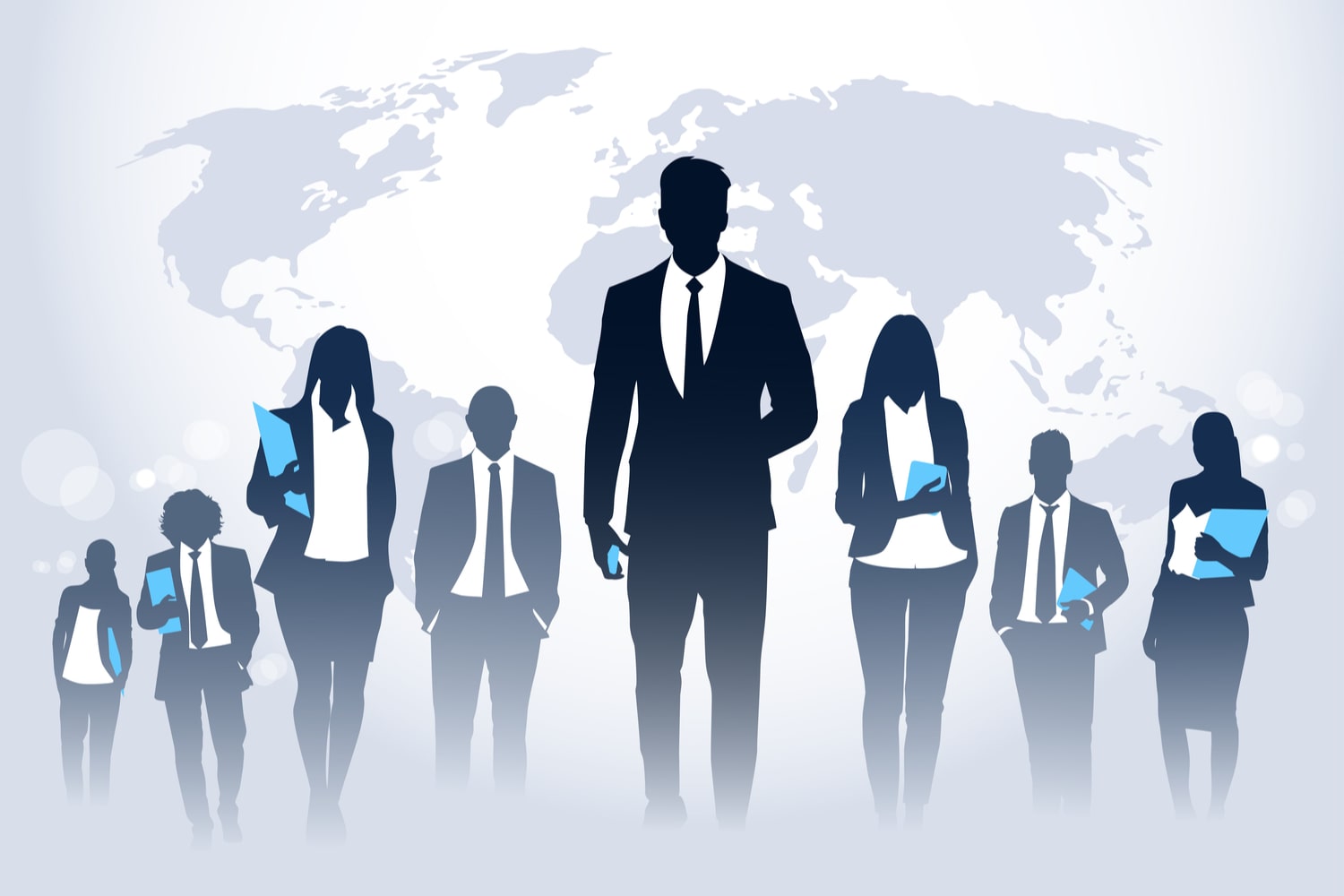 О ПУБЛИЧНЫХ ОБСУЖДЕНИЯХ
Публичные обсуждения
7
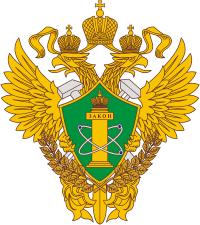 РОСТЕХНАДЗОР
СТУДИЯ КЕМЕРОВО
ПРЕЗИДИУМ
8
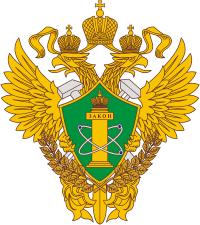 РОСТЕХНАДЗОР
СТУДИЯ ОМСК
ПРЕЗИДИУМ
9
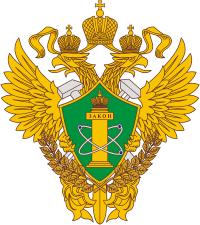 РОСТЕХНАДЗОР
СТУДИЯ БАРНАУЛ
ПРЕЗИДИУМ
СТУДИЯ ТОМСК
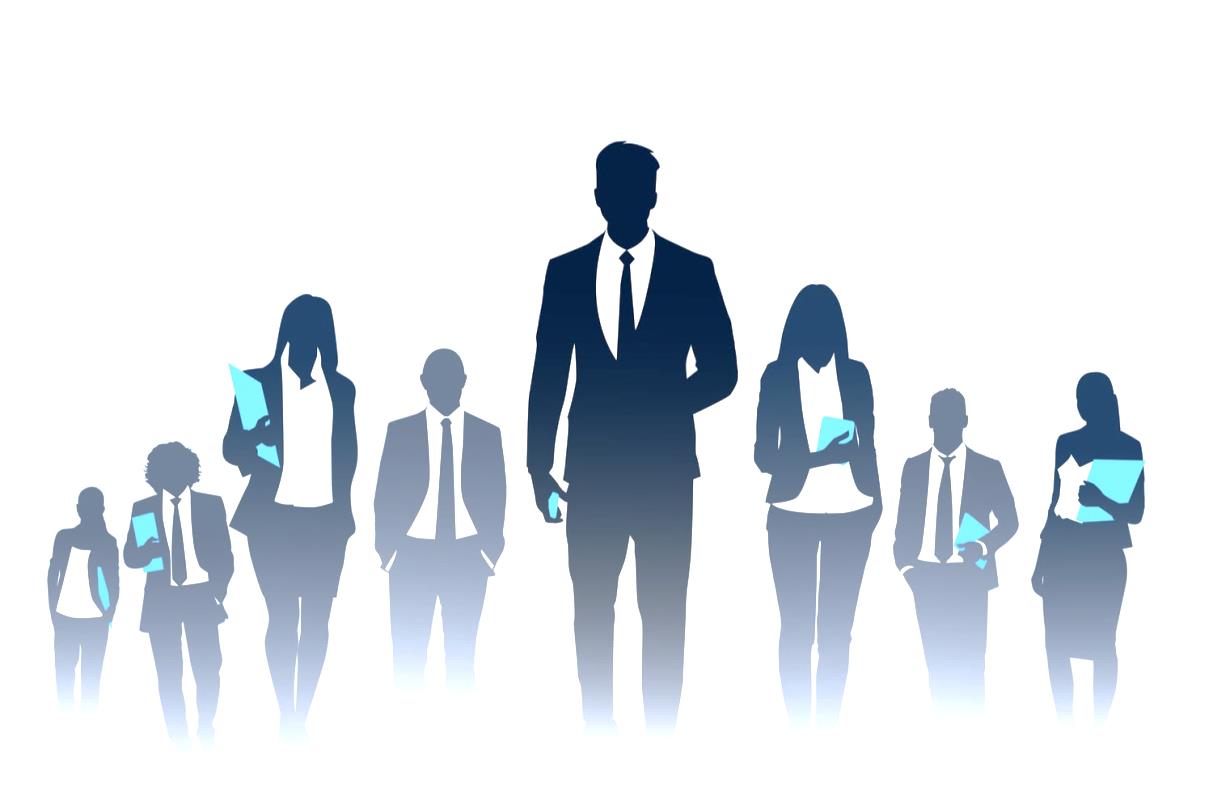 10
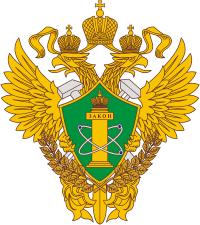 РОСТЕХНАДЗОР
ОБ АНКЕТЕ
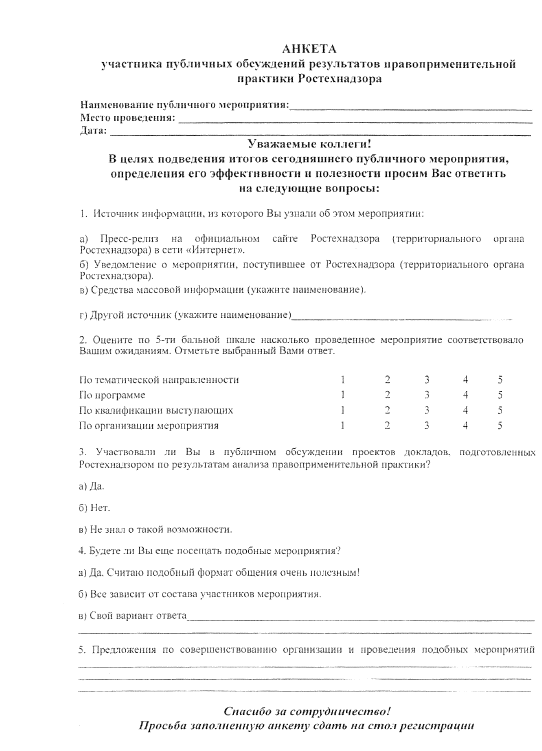 Образец анкеты участника публичного обсуждения размещен на официальном сайте Сибирского управления Ростехнадзора
http://www.usib.gosnadzor.ru
Адрес электронной почты для отправки заполненных анкет участника:
discussions@
gosnadzor42.ru
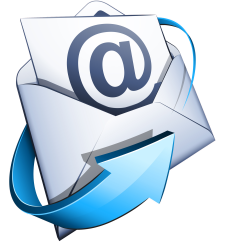 11
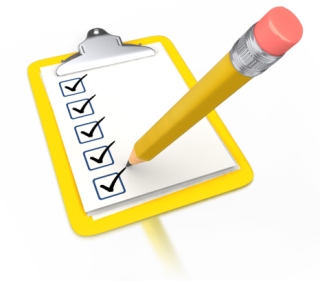 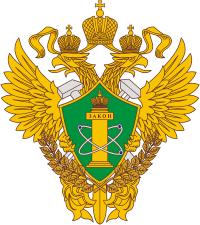 РОСТЕХНАДЗОР
О ТРАНСЛЯЦИИ
Публичное обсуждение транслируется онлайн на Ю-Туб канале Управления. Просмотреть видеозапись будет возможно в любое время, перейдя по ссылке на официальном сайте Сибирского управления.
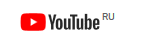 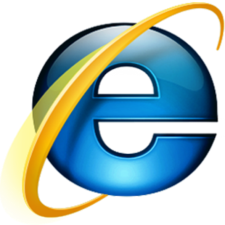 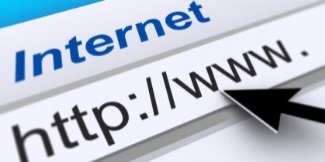 12
https://www.youtube.com/
http://www.usib.gosnadzor.ru
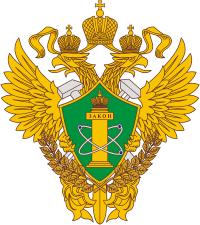 РОСТЕХНАДЗОР
«О правоприменительной практике Сибирского управления Ростехнадзора в 2019 году на объектах ведения  открытых горных работ и обогащения полезных ископаемых. 
Об особенностях осуществления контрольно-надзорных мероприятий в текущем периоде 2020 года в условиях ограничений, связанных с распространением новой коронавирусной инфекции Covid-19»
Заместитель руководителя 
Сибирского управления Ростехнадзора

Тихонов 
Игорь Юрьевич
13